Percorso didattico per l’impostazione delle tecniche di ricezione
corso di I° grado
Relatore: Gualdi Simone
Didattica

Analisi tecnica del fondamentale ricezione

Analisi tecnica del fondamentale alzata

Analisi tecnica del fondamentale difesa

Percorso didattico del bagher di ricezione, del palleggio di alzata, della difesa
DIDATTICA
Insieme di esercitazioni progressive che consentono di introdurre, consolidare, apprendere un movimento specifico.

 Dal semplice al difficile
 Dal movimento in forma statica al movimento     
   in forma dinamica
 Dall’esecuzione con palla lenta all’esecuzione   
   con palla veloce
DIDATTICA
QUALE METODO SI UTILIZZA?
Programmazione specifica
La programmazione deve essere finalizzata all’insegnamento dei fondamentali e non al gioco.

Il gioco inteso come applicazione e finalizzazione della tecnica

Le tecniche sono strumenti da dare ai giocatori perché possano risolvere le problematiche del gioco
Modello di prestazione
Momento di studio di una determinata specialità sportiva che indentifica i fattori essenziali di prestazione che concorrono al conseguimento del risultato

Fisico
Tecnico
Tattico
Comportamentale
Di genere
Categoria o serie
Modello di prestazione tecnica
Come eseguire un movimento

Intervento sulla palla: modalità esecutive, modalità di controllo del tocco di palla

Movimento preparatorio: sequenze motorie negli spostamenti e nelle rincorse, timing esecutivi

Transizione: sequenze motorie
FASE RICEZIONE PUNTO
Catena di azioni legate alla risposta del servizio avversario
Ricezione
Alzata
Attacco
Copertura e contrattacco dopo copertura
Muro difesa e contrattacco eventuale dopo rigiocata della squadra avversaria
LA RICEZIONE
Primo fondamentale della FASE RICEZIONE PUNTO: importante ma non il più importante che è l’attacco

R”#” (perfetta, consente ogni tipo di combinazione) facilita la costruzione del gioco e la possibilità di vincere l’azione: 20% in meno di attacco vincente tra R“#” e R”-“ (consente solo attacco di palla alta)
Tecniche di ricezione
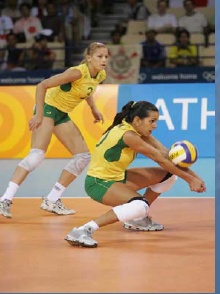 Bagher frontale

Bagher laterale

Palleggio
Aspetti tecnici della ricezione
Capacità morfologiche: mobilità articolare della spalla e del gomito (extrarotazione e supinazione avambracci), mobilità articolare della caviglia, forza arti inferiori

Capacità percettive: analizzatore ottico

Capacità coordinative

Capacità attentive: attenzione di tipo selettivo
La posizione di partenza
Posizione ferma e reattiva: deve consentire un rapido spostamento

Piedi naturalmente divaricati sul piano frontale o sagittale

Il giocatore deve guardare il battitore (adattamento alla posizione del battitore e alla tipologia di battuta)
Piano di rimbalzo
AMPIO

SIMMETRICO

FORTE

COSTANTE
Impugnatura
la mano forte impugna la mano debole

Adattamento: presa a pollici in fuori per una maggiore extrarotazione dell’avambraccio
Contatto del pallone
Il contatto ideale del pallone è all’altezza del baricentro

Le spalle sono chiuse e in avanti, il busto è inclinato in avanti

Le braccia extraruotate sono lontano dal corpo, si uniscono direttamente sul pallone  ed esercitano un’azione di guida e controllo
Adattamento e orientamento del piano di rimbalzo
Adattamento sul piano frontale: la distanza da rete
Adattamento e orientamento del piano di rimbalzo
Orientamento delle spalle
             Orientamento dei piedi
Azione degli arti inferiori
Contromovimento arti inferiori: individua il tempo sulla palla

Divaricata frontale

 Spinta delle caviglie (componente orizzontale)
Spostamento
Capacità visiva: attenzione degli occhi (palla, punto rete)

Analisi della traiettoria: direzione, velocità e profondità del pallone (guardare il pallone anche quando entra in contatto con le braccia)

Tempo dello spostamento: inizia quando il battitore colpisce il pallone, finisce quando il pallone supera la rete
Ritmo corretto di spostamento
2
         1
        B                                      3 R
1 Battuta
      2 Pallone sulla rete
      3 Spostamento e      
         contatto della palla
Azione degli arti inferiori (motricità specifica)
Dinamismo dei piedi 

Si spostano prima i piedi e poi si va a formare il piano di rimbalzo

Spostamento di un passo 
    completo verso la palla nella 
    giusta direzione e con il tempo corretto: ricerca dell’equilibrio
Ricezione con bagher laterale
Piedi divaricati sul piano sagittale o frontale

Piedi attivi in apertura e opposizione

Mobilità asse delle spalle:
anticipo  della spalla esterna;
asse  delle spalle inclinato verso l’interno
Ricezione con bagher laterale
Uscendo dalla traiettoria della palla si orienta l’asse  delle spalle in funzione della posizione dell’alzatore

La direzione è data dalle braccia e dal piede avanzato
La ricezione con palla corta
posizione bassa con un piede 
   davanti all’altro e con le braccia parallele al terreno

inginocchiata avanti: con 
   l’appoggio del ginocchio a terra
Ricezione in palleggio
Piedi naturalmente divaricati

Piedi attivi, per anticipare

Braccia alte davanti al capo, mani davanti alla fronte

Anticipare : tutto il corpo dietro alla palla

Mani aperte, dita e polsi rigidi, la palla deve essere colpita davanti alla fronte
Esercitazioni di tecnica di ricezione
Individuali: bagher contro il muro, esercitazioni specifiche con battuta dell’allenatore (da fermo, dopo traslocazione specifica)

A coppie: piano di rimbalzo, motricità specifica

A gruppi di tre A batte, B riceve, C fa assistenza:
   da fermo;
   con traiettoria predefinita; 
   con variazione di  traiettoria; 
   con tecnica specifica (bagher frontale, bagher laterale, palleggio)
L’ esercitazione può essere a numero di ripetizioni, a obiettivo, a tempo

Battuta ricezione
Metodologia allenamento giovanile
Fascia 12-14 anni: prevalenza  METODO ANALITICO

Fascia 14-16 anni: prevalenza METODO SINTETICO

Fascia 16-18 anni: prevalenza SINTETICO-GLOBALE
Metodologia allenamento giovanile
Sviluppo della tecnica individuale:
Tecniche di base
Posture
Tecniche di spostamento e lavoro sulle traiettorie
Adattamenti situazionali

RIDUZIONE DEGLI ERRORI

INCREMENTO DELLA POSITIVITA’